РГП на ПХВ « Национальный центр экспертизы лекарственных средств, изделий медицинского назначения и медицинской техники» МЗ и СР РК
ЭКСПЕРТИЗА И РЕГИСТРАЦИЯ 
ИЗДЕЛИЙ МЕДИЦИНСКОГО НАЗНАЧЕНИЯ И МЕДИЦИНСКОЙ ТЕХНИКИ 
В СВЕТЕ НОВЫХ 
НОРМАТИВНО-ПРАВОВЫХ  АКТОВ
ПРОЦЕДУРА ЭКСПЕРТИЗЫ ИМН и МТ
НЦЭЛС
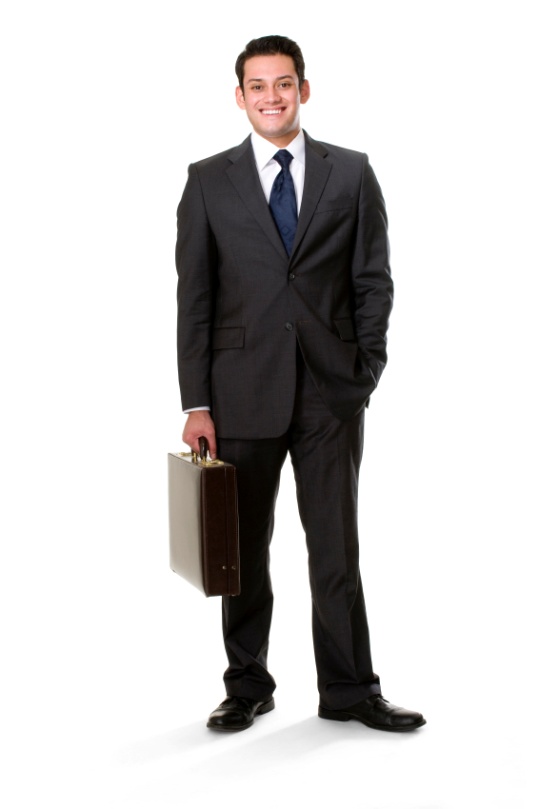 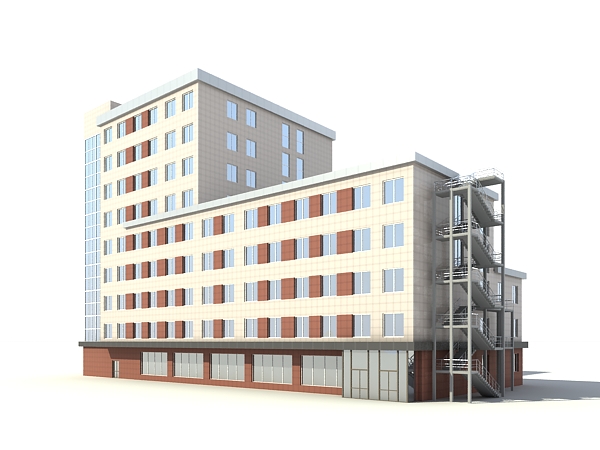 Заявление
РД
Образцы ИМН
Экспертиза на 
безопасность, 
эффективность и 
качество
Государственный орган
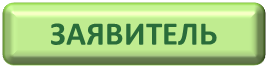 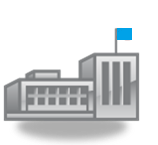 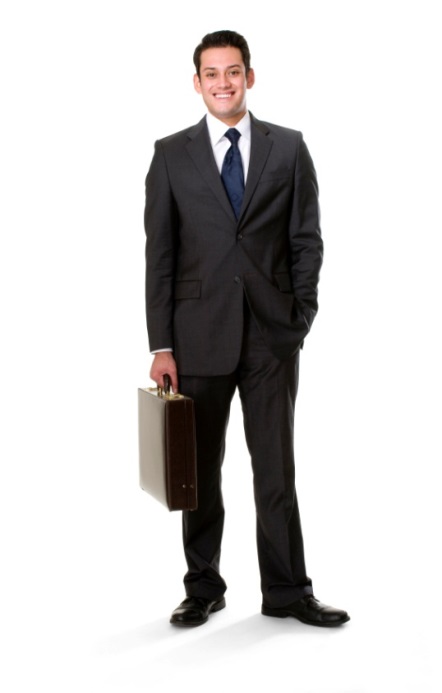 Обеспечивает 
предоставление полной 
информации в СУЛО
Направляет в электронном виде:
1. заключение о безопасности,
 эффективности и качестве 
(положительное  или  отрицательное)
2.   нормативный документ по
 контролю качества  
3. инструкции по медицинскому 
применению
4. макеты упаковок
извещает через 
интернет-ресурс 
www.dari.kz 
 о направлении документов 
в государственный орган.
НЦЭЛС
ПРОЦЕДУРА РЕГИСТРАЦИИ ИМН и МТ
Государственный орган
заявление 
документ, удостоверяющий личность уполномоченного представителя
копию  положительного заключения экспертного органа
копию документа, подтверждающего уплату сбора в бюджет
Сведения документов услугополучателя форме электронных данных
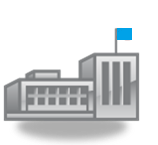 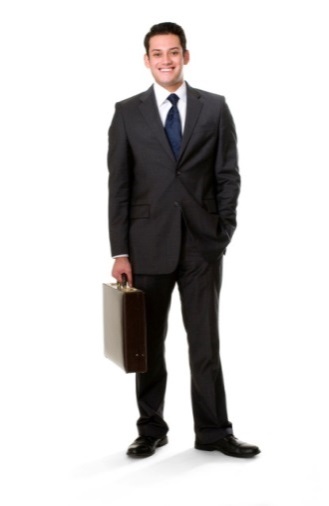 ЦОН
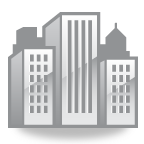 заявление в форме электронного документа
электронную копию  положительного заключения экспертного органа
ГБД ЕЛ - Государственная база данных «Е-лицензирование»
Государственный орган
Ввод данных 
( 1 рабочий день)
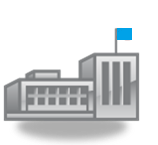 Проект решения о государственной регистрации 
( 3 рабочих  дня)
Положительное решение
Отрицательное решение Уведомление  об отказе
Государственная регистрация 
( 5 рабочих дней)
Оформление решения
( 1 рабочий день)
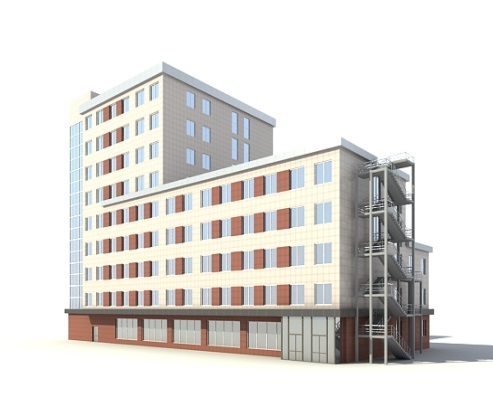 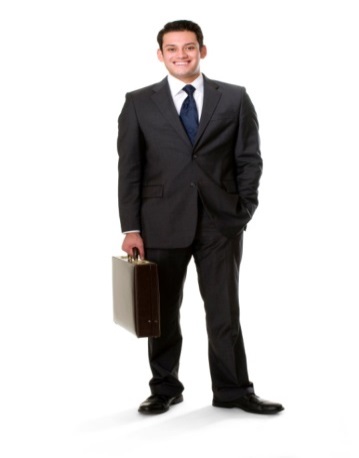 Представляет в электронном виде:
Регистрационное удостоверение
Утвержденная инструкция 
Согласованный НД  с номером
3. Утвержденные макеты упаковок
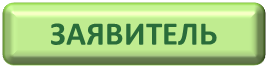 НЦЭЛС
ОБЯЗАТЕЛЬНЫЕ  УСЛОВИЯ ГОСУДАРСТВЕННОЙ РЕГИСТРАЦИИ
1. Наличие у организации-производителя сертификата системы менеджмента качества на соответствие требованиям ISO 13485                 с 2016 года, до 2016 года (при наличии)
организации-производители
  ИМН и МТ 1 класса  и 2а класса  (кроме  стерильных)
ИСКЛЮЧЕНИЯ
организации-производители 
стерильных ватно-марлевых изделий, белья и комплектов белья, перчаток
2. Регистрация  в стране-производителе и (или) в стране-держателе производственной лицензии, и (или) в стране-владельце регистрационного удостоверения
предназначенные для профилактики и лечения социально-значимых и орфанных заболеваний,  не имеющих регистрации  (при наличии обоснования)
ИСКЛЮЧЕНИЯ
3. ИМН и МТ, содержащие в составе или в качестве составной части ЛС, подлежат государственной регистрации, перерегистрации в качестве ИМН и МТ  при условии регистрации в стране -производителя в качестве ИМН и МТ
СРОК ДЕЙСТВИЯ РЕГИСТРАЦИОННОГО УДОСТОВЕРЕНИЯ
ИМН  - 5 лет
МТ  - 7 лет
После регистрации и одной перерегистрации выдается БЕССРОЧНОЕ РЕГИСТРАЦИОННОЕ УДОСТОВЕРЕНИЕ с периодической оценкой соотношения польза/риск на основании мониторинга побочных действий   на ИМН и МТ, произведенные в соответствии с требованиями ISO 13485 и GMP
На перерегистрированные в РК  ИМН и МТ, произведенные в соответствии с требованиями ISO 13485 и GMP проводится ДОСРОЧНАЯ  ПЕРЕРЕГИСТРАЦИЯ С ВЫДАЧЕЙ БЕССРОЧНОГО РЕГИСТРАЦИОННОГО УДОСТОВЕРЕНИЯ с периодической оценкой соотношения польза/риск на основании мониторинга побочных действий
На ИМН и МТ, имеющих бессрочное регистрационное удостоверение, осуществляется ежегодная оплата ( по утвержденному прейскуранту) за присутствие их в Государственном реестре в соответствии с периодической оценкой соотношения польза/риск на основании мониторинга побочных действий
ИЗМЕНЕНИЯ В ПРАВИЛАХ ПРОВЕДЕНИЯ ЭКСПЕРТИЗЫ ИМН и МТ
1. В заявлении и РУ указывается - держатель регистрационного удостоверения - разработчик, организация-производитель (изготовитель), организация, имеющая документ от производителя на право владения регистрационным удостоверением, несущее ответственность за безопасность, эффективность и качество ИМН и МТ
2. Производитель (изготовитель) ИМН и МТ  - индивидуальный предприниматель или юридическое лицо, осуществляющее одну или несколько стадий производства
3. Наименование ИМН и МТ - словесное обозначение ИМН и МТ, определяющее модель, разновидность, модификацию, тип
4. Заявление на проведение экспертизы ИМН и МТ  в РК подается на каждое наименование отдельно
5. Клинические исследования ИМН и МТ (за исключением 1 и 2а класса безопасности),  заявленных к регистрации в РК, разрабатываются, проводятся в соответствии с положениями надлежащей клинической практики.
6. Доклинические исследования ИМН и МТ (за исключением 1 и 2а класса безопасности),  заявленных к регистрации в РК, разрабатываются, проводятся в соответствии с положениями надлежащей лабораторной практики.
6. Нормативный документ по контролю за качеством и  безопасностью ИМН   - документ, устанавливающий комплекс требований к  качеству ИМН, а также методик его определения, обеспечивающих  их одинаковую безопасность и качество
Нормативный документ по контролю за качеством и  безопасностью ИМН (НД) разрабатывается в соответствии с требованиями:
стандартов РК, Межгосударственных стандартов СНГ, ГФ РК, зарубежных фармакопей, признанных действующими на территории РК
Введение НД - позволит стандартизировать показатели качества для однородных групп ИМН, что обеспечит проведение действенного контроля за их качеством и безопасностью на рынке
Повысит требования к ИМН отечественных производителей, так  показатели качества основных разделов  должны быть не ниже международных требований , что соответственно повысит качество продукции
Оценка  НД по контролю качества и безопасности  на предмет воспроизводимости методик, анализа и соответствия регистрационных образцов НД проводится на этапе аналитической экспертизы
Экспертиза соответствия показателей качества, указанных в НД, международным стандартам качества проводится на этапе специализированной экспертизы
НД разрабатывается производителем, утверждается заявителем, согласовывается экспертной организацией, номер присваивается  государственным органом
ЭТАПЫ ПРОВЕДЕНИЯ ЭКСПЕРТИЗЫ  ИМН и МТ
В случае присутствия на рынке Республики Казахстан ИМН, произведенных в условиях ИСО 13485 или GMP, не менее десяти лет без рекламаций на его безопасность, эффективность и качество, последующая перерегистрация проводится без проведения аналитической экспертизы.
ПЕРВИЧНАЯ ЭКСПЕРТИЗА
АНАЛИТИЧЕСКАЯ  ЭКСПЕРТИЗА ( для ИМН)
После проведения СЭ заявителю предоставляется не более 30 календарных дней, не входящих в срок проведения экспертизы, для окончательного согласования итоговых документов путем электронного согласования по индивидуальному паролю и предоставления листа согласования
СПЕЦИАЛИЗИРОВАННАЯ ЭКСПЕРТИЗА
Формирование заключения о безопасности, эффективности и качестве ИМН и МТ
Заключение действительно 180 календарных дней. 
В случае истечения срока действия заключения, заявитель вправе повторно подать заявление, документы и материалы для проведения повторной экспертизы
ВНЕСЕНИЕ ИЗМЕНЕНИЙ В РЕГИСТРАЦИОННОЕ ДОСЬЕ  ИМН И МТ
ТИПЫ 
ВНЕСЕНИЙ  ИЗМЕНЕНИЙ
ИЗМЕНЕНИЯ  ТИПА I 
не требуют новой регистрации
ИЗМЕНЕНИЯ  ТИПА II 
требуют новой регистрации,
 не указанные в
 изменениях типа I
С проведением аналитической экспертизы ( ИМН )
Без проведения аналитической экспертизы
Добавления комплектующего являющего ИМН
Изменение  в процедуре контроля качества готового продукта
Изменение первичной упаковки стерильного ИМН
Заявитель в течение двух месяцев после утверждения вносимых изменений в  стране производителя или держателя регистрационного удостоверения подает заявление на экспертизу внесения изменений в регистрационное досье.
СРОКИ  ПРОВЕДЕНИЯ ЭКСПЕРТИЗЫ  ИМН и МТ
ИМН 1 и 2а класс
90 
календарных  дней
РЕГИСТРАЦИЯ И ПЕРЕРЕГИСТРАЦИЯ
160
календарных  дней
ИМН 2б и  3 класс
МТ 
( независимо от класса)
90
календарных  дней
60 
календарных  дней
Без аналитической  экспертизы
ВНЕСЕНИЕ ИЗМЕНЕНИЙ
80 
календарных  дней
С аналитической  экспертизы
Уменьшение сроков экспертизы при регистрации :
ИМН  2 б и 3 класс- на 30 дней
МТ  2 б и 3 класс – на 20 дней
Основания для выдачи отрицательного заключения  безопасности, эффективности и качества ИМН и МТ
1. Непредставления полного комплекта РД после выдачи замечаний заявителю  в  процессе проведения ПЭ, не устранения замечаний  АЭ и СЭ в установленные сроки
2.  Представления заявителем недостоверных сведений
3. Более низкая  безопасность, эффективность и  качество ИМН и МТ относительно  требований  законодательства РК  в сфере обращения ЛС, ИМН и МТ
4. Отрицательное заключение о безопасности, эффективности и качестве ИМН и МТ по результатам  любого этапа экспертизы
5. Несоответствие фактических условий производства и системы обеспечения качества условиям, обеспечивающим заявленную безопасность, эффективность и качество   ИМН и МТ, по результатам оценки производства
6. отказ заявителя от организации посещения предприятия (производственной площадки) с целью оценки условий производства и системы обеспечения качества, в соответствии с требованиями законодательства Республики Казахстан.
ИЗМЕНЕНИЯ В ПЕРЕЧНЕ ДОКУМЕНТОВ РЕГИСТРАЦИОННОГО ДОСЬЕ  ИМН и МТ
НОВАЯ ФОРМА ЗАЯВЛЕНИЯ ( приложение №1)
НОРМАТИВНЫЙ ДОКУМЕНТ ПО КОНТРОЛЮ КАЧЕСТВА И БЕЗОПАСНОСТИ
РУКОВОДСТВО ПО СЕРВИСНОМУ ОБСЛУЖИВАНИЮ МТ  В ЧАСТИ КОМПЛЕКТАЦИИ (SERVIC MANUAL)
ПИСЬМО – ОБОСНОВАНИЕ ПРОИЗВОДИТЕЛЯ О ТИПЕ МТ
 (ОТКРЫТАЯ ИЛИ ЗАКРЫТАЯ СИСТЕМА)
ПЕРЕЧЕНЬ КОМПЛЕКТУЮЩИХ МТ:
ОСНОВНОЙ БЛОК  ( при наличии)
ДОПОЛНИТЕЛЬНЫЕ КОМПЛЕКТУЮЩИЕ (при наличии)
РАСХОДНЫЕ МАТЕРИАЛЫ (при наличии)
ТИПИЧНЫЕ ОШИБКИ  И ЗАМЕЧАНИЯ
Регистрационные досье некомплектны – отсутствуют документы согласно утвержденного перечня ( 85 % заключения ПЭ с замечаниями)
 РД сдается менеджерами по регистрации  не подготовленным  для  проведения экспертных работ
Слабый уровень подготовленности менеджеров по регистрации 
2. Замечания по оформлению документов , требующих заверения в соответствии с международными  нормами :
Документы могут предоставляться без апостилирования ,  консульской легализации
Некорректный, неточный перевод документов 
Предоставляются документы с истекшим сроком 
Не унифицированы торговые названия, производитель, комплектующие, сроки и условия  хранения и т.д  в документах РД  ( заявление, спецификация, инструкции, макеты). Данные могут меняться  на этапах экспертных работ до нескольких раз
Документы РД могут быть  не читабельны, плохо откопированы и отсканированы.
Небрежное отношение менеджеров к оформлению  РД – отсутствует опись,  нумерация   документов РД  и  его фактическое  содержание не соответствует представленной описи ( вместо одного документа находится совершенно другой), досье на электронном носителе не соответствует бумажному  варианту.
7. Образцы ИМН на аналитическую экспертизу  могут предоставляться просроченными, в количестве недостаточным для проведения трехкратного анализа.  Не проводится предварительный расчет количества образцов и  стандартных образцов  (при указании об их применении в нормативном документе ) необходимых для регистрации ИМН. 
8. Замечания к оформлению  текста проекта инструкции по медицинскому применению ИМН и эксплуатационного документа МТ требованиям законодательства РК . 
9.  Замечания по нормативному  документу, требованиям которого должны соответствовать ИМН:
  Стандарт  организации /технические  условия/ технический файл должен   заверяться печатью организации- производителя, в нем должны быть описаны методы испытания; 
 Стандарт национальный, международный должны иметь учетную регистрацию в РК  - ГОСТ РК  - должны иметь штамп   КазИнСТ, с актуализированной датой, и голограммой;  ГОСТ- Р, ISO – должны  иметь штамп  Комитета технического регулирования и метрологии  с указанием учетного номера, даты   и штампа          « Перевод верен» с указанием номера и даты . 
10. Замечания по макетам упаковки на соответствие требованиям законодательства РК.
ВЫ НИКОГДА НЕ СУМЕЕТЕ РЕШИТЬ ВОЗНИКШУЮ

 ПРОБЛЕМУ, ЕСЛИ СОХРАНИТЕ   ТО  ЖЕ 

МЫШЛЕНИЕ И ТОТ ЖЕ ПОДХОД,

 КОТОРЫЙ ПРИВЕЛ ВАС К ЭТОЙ ПРОБЛЕМЕ


АЛЬБЕРТ ЭНШТЕЙН
БЛАГОДАРЮ ЗА ВНИМАНИЕ !